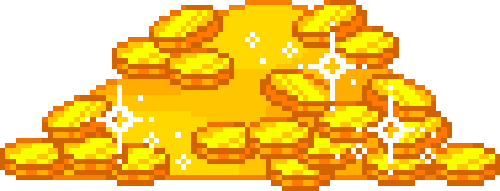 REIMBURSEMENTS
&
VENDORS
PART 1: REIMBURSEMENTSYou pay for supplies, we pay you back!
Become a vendor 
 Fill out vendor form found on BCC website (page)
Go to store/restaurant and get a price estimate for your items
 Store/restaurant does not need to be on our vendor list
Fill out an expenditure form for ASBCC approval
http://www.berkeleycitycollege.edu/wp/asbcc/files/2019/09/Budget-Proposal-Authorization-Form.pdf
 send the form to secretary.asbcc@gmail.com to be added to the ASBCC agenda
Once ASBCC approves the funds, you are now authorized to purchase your items
Please attend ASBCC meeting to answer any questions about your request
REIMBURSEMENTS CONT.
5. KEEP YOUR ORIGINAL RECEIPTS FOR ANY AND ALL PURCHASES
If you do not have your original receipts, you cannot be reimbursed. NO EXCEPTIONS
6. Provide receipts to John
Take a picture and make a copy of your receipt for yourself.
7. Request with receipts will be submitted and processed through the district
It will take 3 weeks to receive your reimbursements and you will pick it up at the Cashier’s Office
PART 2: VENDORSYou get a quote from a vendor
THIS PROCESS SHOULD START 1 MONTH BEFORE THE EVENT
Check with John Nguyen to see if the store/restaurant is already in our system
If not, have the store/restaurant fill out the only page 2 and 11 of the vendor form and return it to John Nguyen. https://web.peralta.edu/business/files/2011/06/Vendor-Application-and-W-9-Form.pdf
3. Fill out a budget proposal form and sent it to secretary.asbcc@gmail.com 
http://www.berkeleycitycollege.edu/wp/asbcc/files/2019/09/Budget-Proposal-Authorization-Form.pdf
You must submit the budget proposal by 11:59 on the Saturday before the Thursday’s ASBCC meeting you would like your agenda item to appear on
Attend the ASBCC meeting on Thursday between 12:20 – 1:20pm to answer any questions from the ASBCC about your budget.
VENDORS CONT.
4. Call the vendor and let them know that they will get paid
5. Provide the quote to John Nguyen
He will process the request and send it to the district
PART 3: RULES FOR PURCHASING
What is allowed
Items that are:
In compliance with laws & board policieshttps://laney.edu/student_activities/wp-content/uploads/sites/141/2017/06/Mechanical-Bull-Exclusion.pdf
Benefit a group of students- not one student
Supplies, books, field trips, athletic costs
Student social events



FCMAT ASB Manuel pp. 185 - 186
RULES CONT.
What is NOT allowed
Items cannot be:
Gifts of any kind- to anyone, including gift cards
For faculty meetings
Employee expenses
Donations to organizations, families, and/or students
Cash awards to anyone



FCMAT ASB Manuel pp. 185 - 186
PART 4: ACTIVITY PROPOSAL FORMSWhat will your event look like?
When figuring out your budget for your event, you should also book the space. Should be done a minimum of 2 weeks before the event.
Find out the date/time/location of your event and fill out a Activity Proposal Form
You can check with Violet at bcc-campuslife@peralta.edu to see if the space will be available before completing the form
You will also need to indicate what you will need at your event (tables, chairs, AV equipment) and then draw out what you envision the space looking like in the form
PART 5: FLYERSAdvertising your event
If you would like to spread the word about your upcoming event, the Campus Life Graphic Designer, Lex Rosenberg can create one for you!
Complete a Flyer Request Form and email it to bcc.campuslife.graphics@gmail.com 
Please allow 7 business days for completion of request
Business days are Monday - Friday
Flyers will be posted and removed by the Office of Campus Life
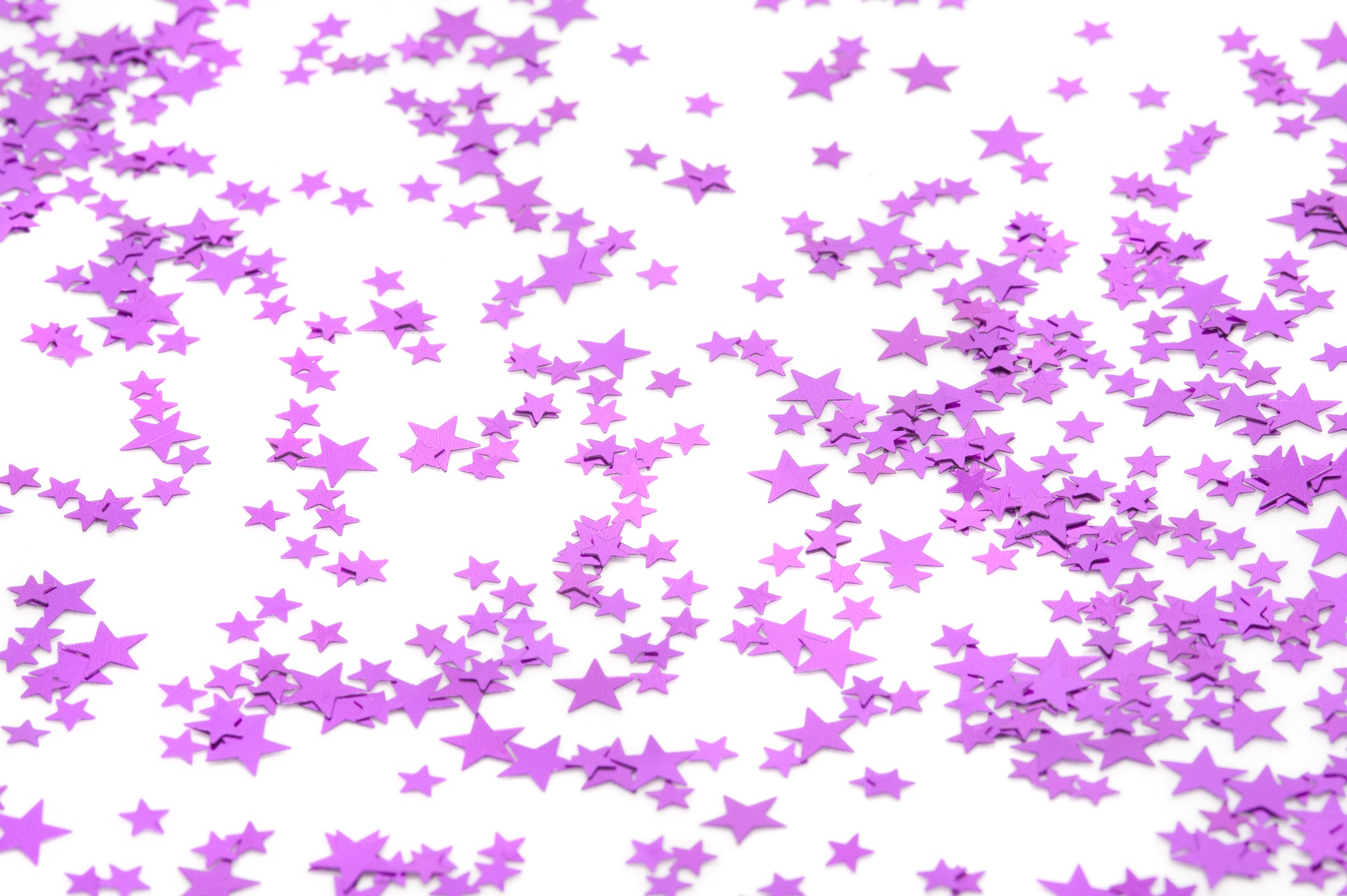 ACTIVITY TIME
page